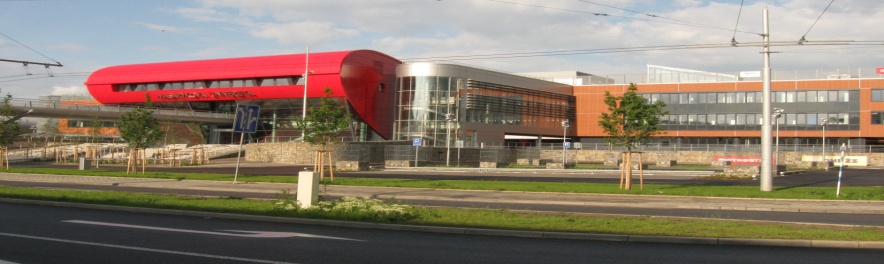 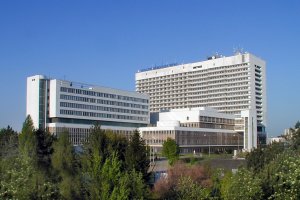 Dusíkaté látky nebílkovinné povahy
Ing. Martina Podborská, Ph.D.
OKB FN Brno
Zpracováno s pomocí přednášek RNDr. Petra Breineka

Školní rok 2015/2016
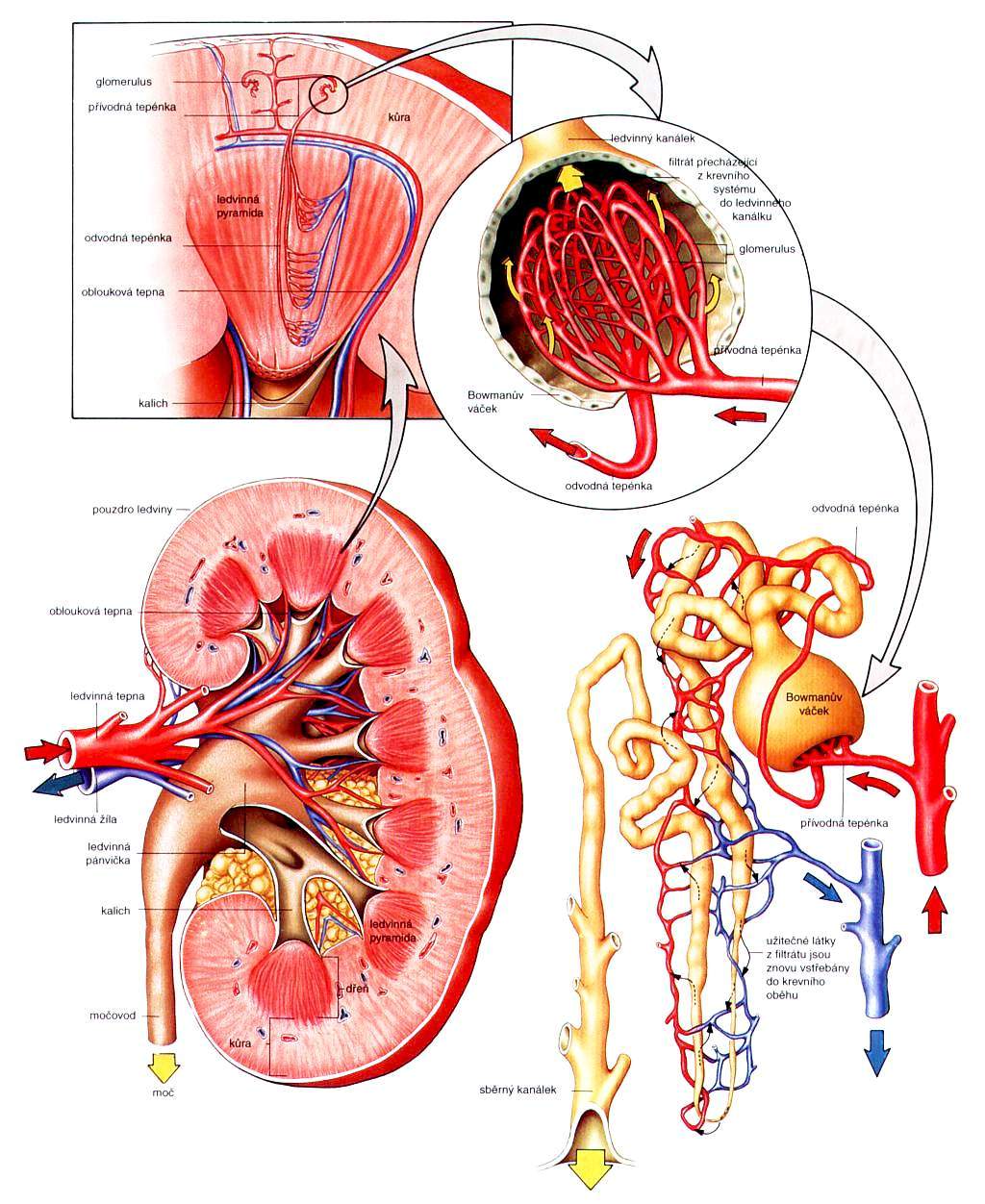 Ledviny
hlavní exkreční orgán
hlavní fce:
tvorba a vylučování moče: 
vodorozpustné odpadní a toxické látky
produkty metabolismu

regulační fce udržení homeostázy
ovlivňují metabolismus vody a iontů, osmolalitu a acidobazickou rovnováhu organismu
místem tvorby erytropoetinu
tvorba aktivní formy vit. D
k posouzení fce a chorob ledvin mohou sloužit následující biochemické parametry
2
2
Hlavní dusíkaté látky nebílkovinné povahy
3
Hlavní dusíkaté látky nebílkovinné povahy
nejčastěji se jedná o odpadní látky, výjimku tvoří aminokyseliny
jako odpadní látky jsou z organismu vylučovány močí
o jejich účinné exkreci rozhoduje především glomerulární filtrace
chorobné stavy, které vedou k jejímu poklesu působí      tzv. retenci těchto dusíkatých látek
jejich hromadění v organismu       vzestup jejich koncentrace v plazmě       vznik tzv. hyperazotémie
zvláště hodnota močoviny a kreatininu se proto používá k diagnostice a sledování průběhu ledvinových chorob
4
Jaké jsou doporučené metody?
5
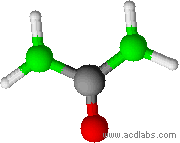 Močovina (urea)
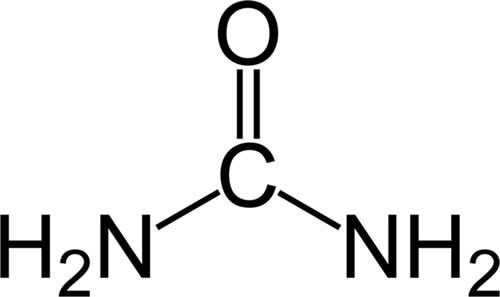 je konečným produktem metabolismu bílkovin (aminokyselin) – detoxikace NH3:
	Proteiny			

			
      Aminokyseliny			a-aminokyselina
						
						      
Močovinový cyklus (játra)		a-ketokyselina + NH3

						
Močovina (krev          moč)		
(ledviny)
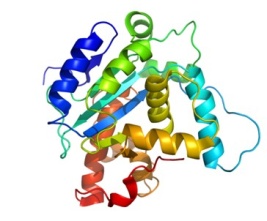 oxidativní desaminace
Močovina (moč)
6
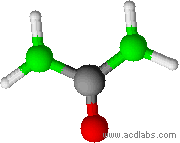 Močovina (urea)
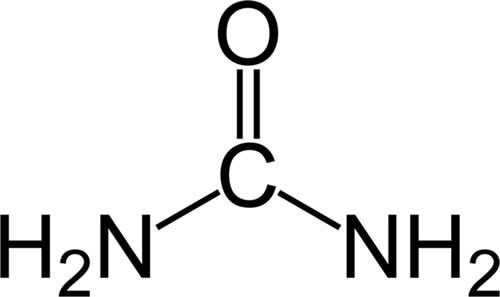 vzniká v játrech (cca 16g/d= 0,5-0,7 mol/d) v močovinovém cyklu (metabolizováním 2,9 g bílkovin vzniká 1g močoviny)

vylučuje se glomerulární filtrací močí (na rozdíl od kreatininu je zpětně resorbována), malá část je metabolizována ve střevě 

v proximálním tubulu se zpětně resorbuje 40-50% profiltrované močoviny, v distálním tubulu závisí resorpce na tom, zda je vylučována koncentrovaná nebo zředěná moč (dehydratace organismu se projevuje vzestupem močoviny)
klinické využití:
stanovení v séru - diagnostika ledvinových chorob a sledování jejich průběhu
stanovení v moči – odhad stupně katabolismu bílkovin u kriticky nemocných pacientů, sledování dusíkové bilance
7
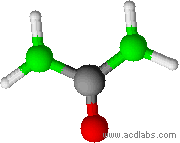 Močovina (urea)
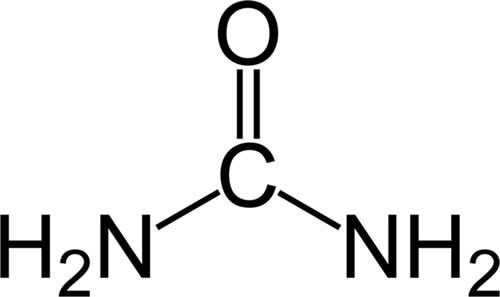 koncentrace v krvi závisí na:
vylučování močoviny ledvinami v moči
její tvorbě (zvýšený rozpad proteinů        horečka, sepse, hladovění)
obsah proteinů v dietě

referenční rozmezí:
S-močovina:	Muži: 2,0-8,3 mmol/l 
			Ženy:  2,0 – 6,7 mmol/l

dU-močovina:	  167- 583 mmol/24h
8
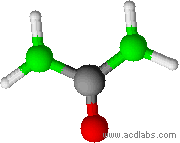 Močovina (urea)
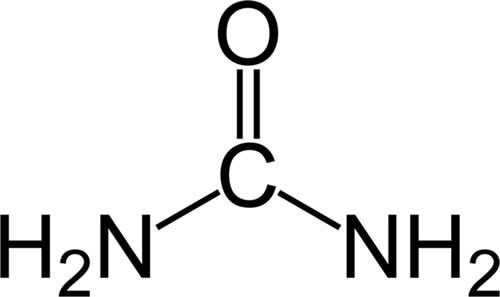 zvýšená koncentrace v séru může být také způsobena:
zvýšeným příjmem bílkovin v potravě
zvýšeným katabolismem bílkovin u závažně nemocných pacientů
zahuštěním vnitřního prostředí při dehydrataci
snížením glomerulární filtrace při hypovolémii (extrarenální urémie)

snížená koncentrace v séru může být také způsobena:
nízkým příjmem bílkovin v potravě (proteinová malnutrice)
těžkou poruchou funkce jater - jaterní selhání (nedostatečná tvorba močoviny)
hyperhydratací; retencí vody (infuzní léčba, gravidita)
9
Močovina (urea) – metody stanovení
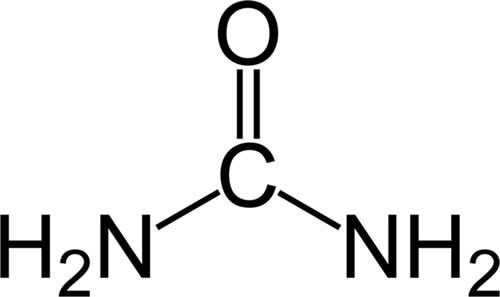 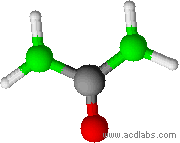 1. Referenční metody:

a) ID-GC/MS a ID-LC/MS 

standardní přidání značené močoviny (izotopová diluce) do analyzovaného vzorku a následné stanovení kombinací GC/LC-MS

b) HPLC

vysokoúčinná kapalinová chromatografie
10
Močovina (urea) – metody stanovení
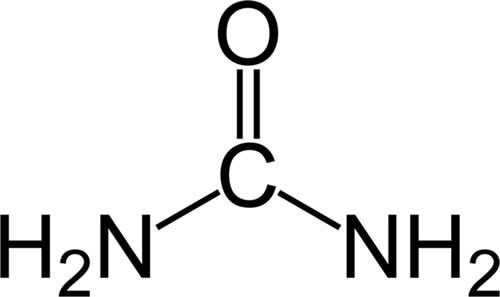 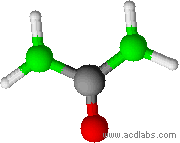 2. Doporučená rutinní metoda - enzymová:

kinetický test s ureázou a glutamátdehydrogenázou (GMD):


     H2N-CO-NH2 + 2 H2O                 2 NH4+  + CO32-

NH4+ + 2-oxoglutarát + NADH          L-glutamát + NAD+ + H2O

rychlost poklesu koncentrace NADH je přímo úměrná koncentraci močoviny ve vzorku a měří se fotometricky při 340 nm
ureáza
GLDH
11
Močovina (urea) – metody stanovení
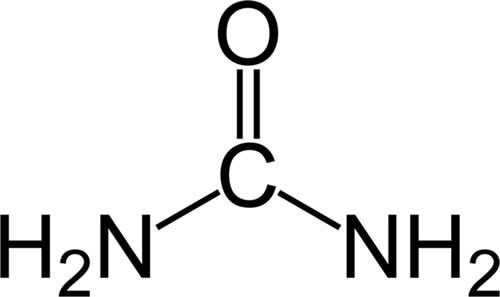 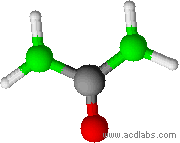 3. Elektrochemické metody (biosenzory):
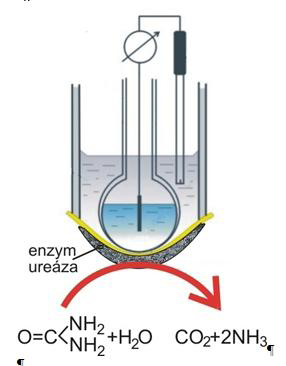 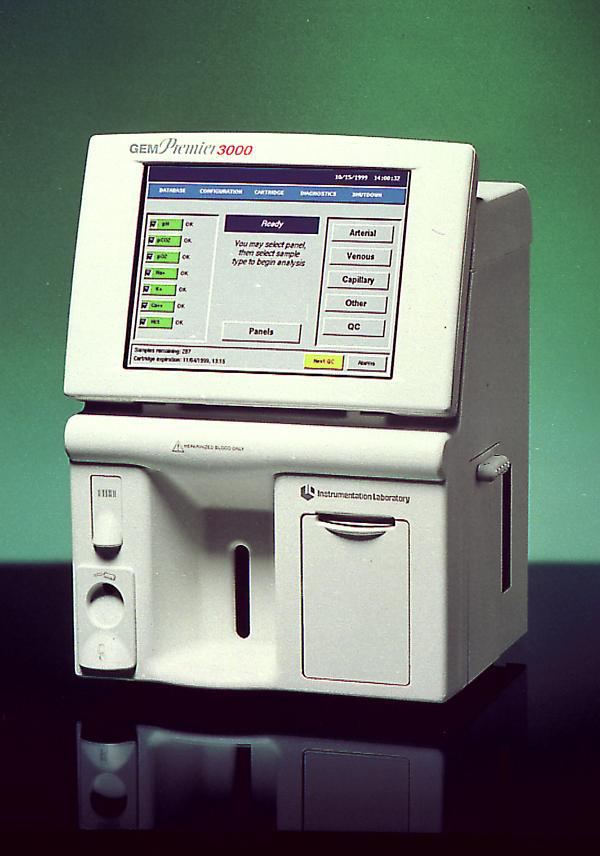 GEM 4000, IL
12
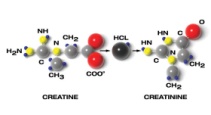 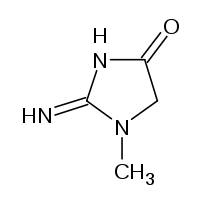 Kreatinin
vzniká ve svalové tkáni jako konečný produkt přeměny svalového kreatinu (dehydratace)
kreatin vzniká v játrech, pankreatu a ledvinách, podílí se na tvorbě energie potřebné ke kontrakci svalů

              kreatin + ATP                   kreatinfosfát  +  ADP        (CK)
		
		kreatinfosfát                   kreatin                 kreatinin + H2O
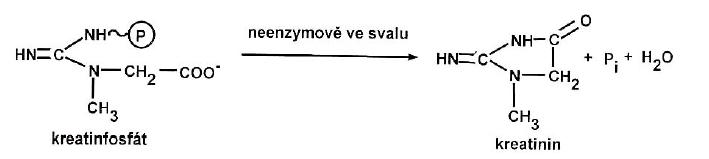 13
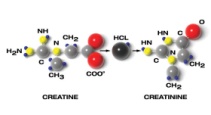 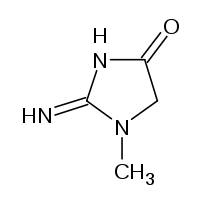 Kreatinin
klinické využití:
stanovení v séru - diagnostika ledvinových chorob a sledování jejich průběhu
stanovení v moči – hodnota pro výpočet kreatininové clearance

koncentrace v séru závisí na:
na jeho vylučování glomerulární filtrací ledvinami
na jeho syntéze ze svalového kreatinu  (svalová hmota)

referenční rozmezí:
S-kreatinin:	Muži: 60 – 100 mmol/l 
			Ženy:  50 – 90 mmol/l

dU-kreatinin:	  8,8 – 15,0 mmol/24h
14
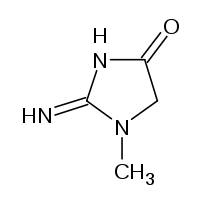 Kreatinin – metody stanovení
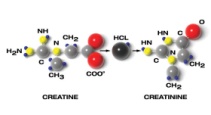 1. Referenční metody:

a) ID-GC/MS a ID-LC/MS 

standardní přidání značeného kreatininu (izotopová diluce) do analyzovaného vzorku a následné stanovení kombinací GC/LC-MS

Certifikovaný referenční materiál: SRM-NIST 967
15
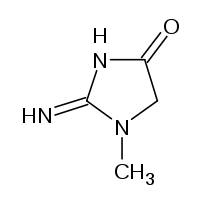 Kreatinin – metody stanovení
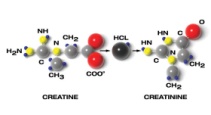 2. Doporučené rutinní metody - enzymové stanovení:

2.1 Stanovení kreatinu vzniklého z kreatininu: 

a) kreatinináza/kreatináza/SOX (sarkosinoxidáza)/POD (peroxidáza) 
b) kreatinináza/CK (kreatinkináza)/PK (pyruvátkynáza)/LD (laktátdehydrogenáza) 

2.2 Stanovení amoniaku vzniklého z kreatininu: 

kreatininiminohydroláza/GlDH (glutamátdehydrogenáza)
16
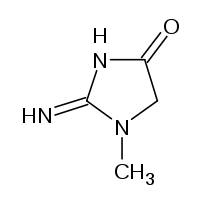 Kreatinin – metody stanovení
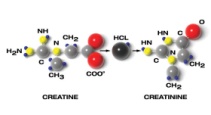 2. Doporučené rutinní metody - enzymové stanovení:
2.1 a) Stanovení kreatinu vzniklého z kreatininu: 
    kreatinin +  H2O             kreatin (kretinináza)
    kreatin + H2O            sarkosin + močovina (kreatináza)
sarkosin + H2O + O2         glycin + formaldehyd + H2O2 (sarkosinoxidáza)
H2O2 + 4-aminoantipyrin + fenol         chinonmonoiminové barvivo + H2O
			          (peroxidáza)
absorbance vzniklého barviva je úměrná koncentraci kreatininu v analyzovaném vzorku
 reakční uspořádání musí eliminovat endogenní kreatin přítomný v analyzovaném vzorku
 rušící vliv kyseliny askorbové se odstraňuje přídavkem askorbátoxidázy (AOX)
17
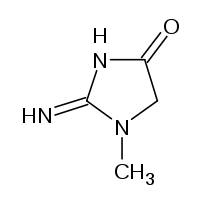 Kreatinin – metody stanovení
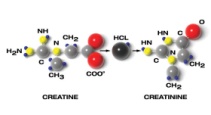 2. Doporučené rutinní metody - enzymové stanovení:
2.1 b) Stanovení kreatinu vzniklého z kreatininu: 
    	kreatinin + H2O            kreatin (kretinináza)
      kreatin + ATP            kreatinfosfát + ADP (kreatinkináza)
   ADP + fosfoenolpyruvát            pyruvát + ATP (pyruvátkináza)
   pyruvát + NADH            L-laktát + NAD+ (laktátdehydrogenáza)

 pokles absorbance při 340 nm způsobený úbytkem NADH je úměrný koncentraci kreatininu v analyzovaném vzorku
18
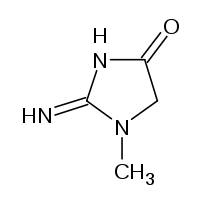 Kreatinin – metody stanovení
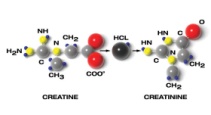 2. Doporučené rutinní metody - enzymové stanovení:
2.2 Stanovení amoniaku vzniklého z kreatininu: 
	kreatinin + H2O          1-methylhydantoin + NH3 					(kreatininiminohydroláza)
NH4+ + 2-oxoglutarát + NAD(P)H            glutamát + H2O + NAD(P)+ 				(glutamátdehydrogenáza)

 sleduje se spektrofotometricky pokles absorbance NAD(P)H při 340 nm (optický test), který  je úměrný koncentraci kreatininu v analyzovaném vzorku
výsledek musí být korigován na obsah přítomného amoniaku v analyzovaném vzorku
19
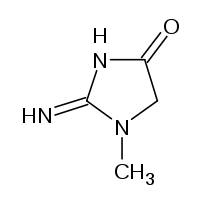 Kreatinin – metody stanovení
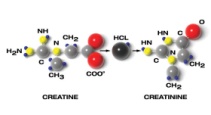 3. Doporučené rutinní metody – používající Jaffého reakci:
        
         kreatinin + kyselina pikrová               komplex kreatinin-kyselina	 					       pikrová
alkalický roztok (NaOH); pH>7
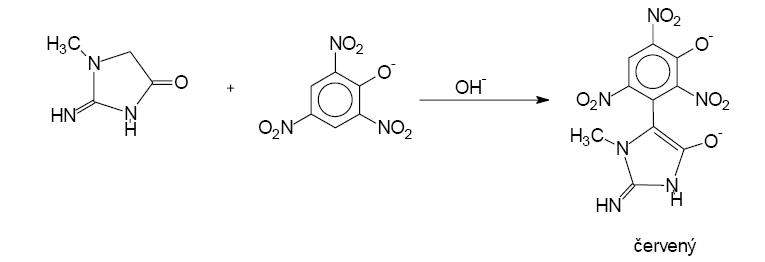 (červenooranžový komplex)
rychlost tvorby barevného komplexu je přímo úměrná koncentraci kreatininu v analyzovaném vzorku
nespecifičnost měření
reagují: proteiny, ketony, bilirubin, některé léky,…
20
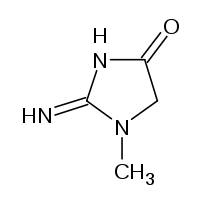 Kreatinin – metody stanovení
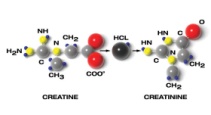 3. Doporučené rutinní metody – používající Jaffého reakci:
Minimální požadavek pro používání:
metrologická návaznost (SRM-NIST 967) 
návaznost na referenční metodu (ID-GC/MS)
matematická korekce (odečet pseudokreatininových chromogenů)
Jaffého metody v pediatrii jsou pro výpočet eGFR nevhodné
pro stanovení kreatinu v moči lze považovat metody enzymatické a Jaffého za rovnocenné
21
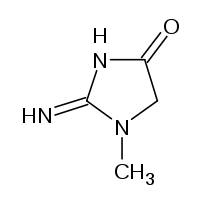 Kreatinin – metody stanovení
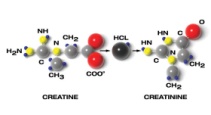 4. Jiné metody:
Elektrochemické metody (biosenzory)
HPLC
CE
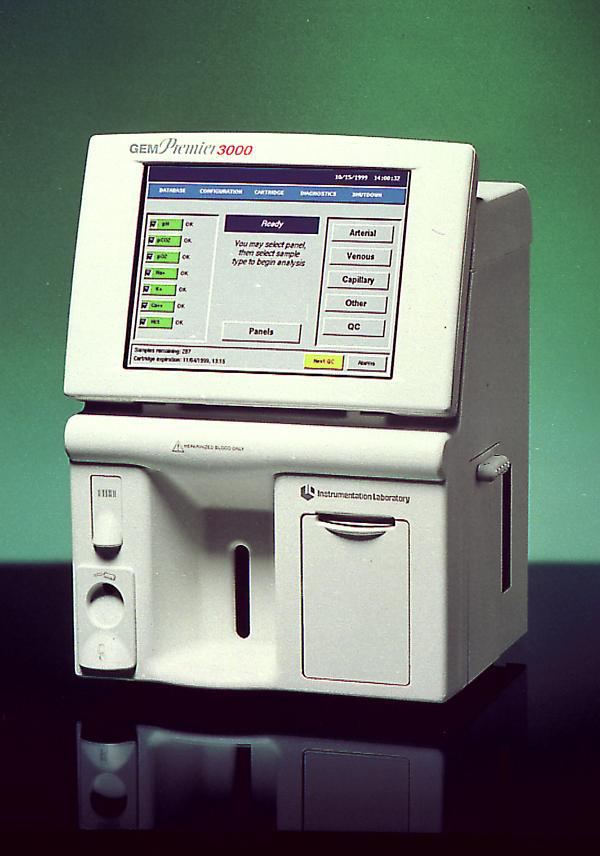 POCT
GEM 4000, IL
22
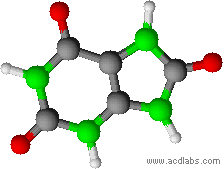 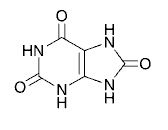 Kyselina močová (2,6,8-trioxypurin)
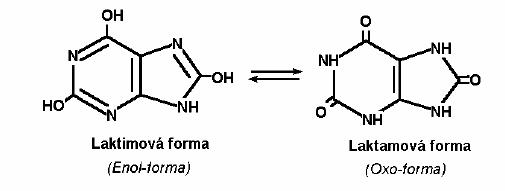 u člověka je konečným produktem metabolismu purinů
puriny jsou součástí nukleových kyselin (DNA), do krve se dostávají z potravy nebo při rozpadu a obnově buněk těla
je málo rozpustná a cirkuluje v krvi v hladinách blízkých hodnotě, při které již není rozpustná (sodná sůl je rozpustnější (uráty)) 
u lidí a primátů chybí enzym urikáza, která umožňuje přeměnu kyseliny močové na lépe rozpustný allantoin
23
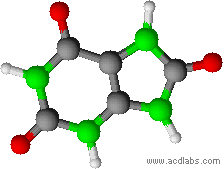 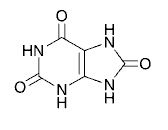 Kyselina močová (2,6,8-trioxypurin)
je vylučována z 1/3 zažívacím traktem a ze 2/3 ledvinami; není to jen látka odpadní, má význačný antioxidační účinek

klinické využití: diagnostika hyperurikémie
dna
rizikový faktor u aterosklerózy
léčba cytostatiky (leukémie, lymfomy)
hyperurikémie jako součást retence dusíkatých látek při renální insuficienci
24
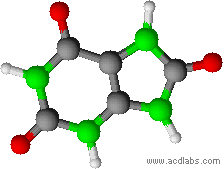 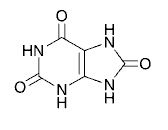 Kyselina močová (2,6,8-trioxypurin)
koncentrace v krvi závisí na:
její produkci - potrava bohatá na maso
zvýšená produkce např. při zvýšeném rozpadu buněk (leukémie léčená cytostatiky)
vylučování ledvinami močí

referenční rozmezí:
S-kyselina močová:	Muži: 200 – 420 mmol/l 
				Ženy:  140 – 340 mmol/l

dU-kyselina močová:	  0,5 – 6,0 mmol/24h
25
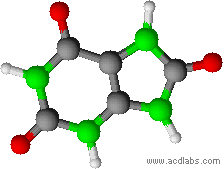 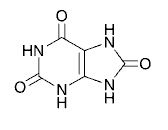 Kyselina močová – metody stanovení
1. Referenční metody:

a) ID-GC-MS

standardní přidání značené 1,3-15N kyseliny močové (izotopová diluce) do analyzovaného vzorku a následné stanovení GC-MS 

Certifikovaný referenční materiál: SRM 909b NIST, NIST/SRM 913a USA

b) HPLC
26
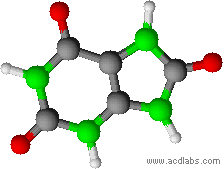 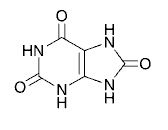 Kyselina močová – metody stanovení
2. Doporučená rutinní metoda – enzymové stanovení:
 používající enzymy urikázu a peroxidázu: 
kyselina močová + O2 + 2H2O          allantoin + CO2 + H2O2 (urikáza)
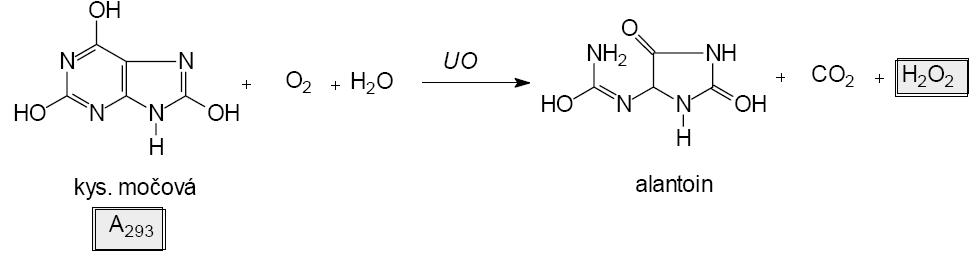 H2O2 + 4-aminoantipyrin + derivát fenolu        H2O + chinonmonoiminové barvivo (peroxidáza)
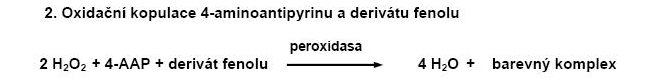 barevný komplex je přímo úměrný koncentraci kyseliny močové a stanovuje se spektrofotometricky v analyzovaném vzorku
27
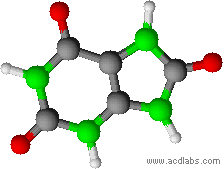 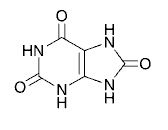 Kyselina močová – metody stanovení
3. Jiné metody – enzymové stanovení:
 používající enzymy urikázu a katalázu: 
kyselina močová + 2H2O + O2          allantoin + CO2 + H2O2 (urikáza)
                      H2O2 + methanol           formaldehyd (kataláza) 
formaldehyd + acetylaceton + NH4+           dihydrolutidin + H2O    

vznik žlutého derivátu dihydrolutidinu - Hantschova kondenzační  reakce (stanovení absorbance při 405 nm)
28
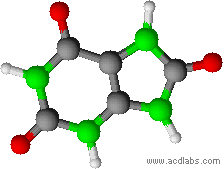 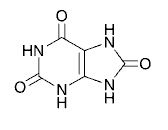 Kyselina močová – metody stanovení
4. Jiné metody – enzymové stanovení:
 používající enzym urikázu /UV metoda: 
kyselina močová + 2H2O + O2          allantoin + CO2 + H2O2 (urikáza)
  
jedno z absorpčních maxim kyseliny močové je při 293 nm (UV oblast)
allantoin vzniklý oxidací kyseliny močové při této vlnové délce neabsorbuje
koncentraci kyseliny močové = úbytek absorbance                při 293 nm před a po přidání urikázy k analyzovanému vzorku
29
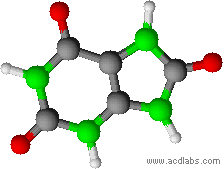 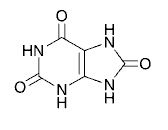 Kyselina močová – metody stanovení
5. Elektrochemické metody:
 přímá potenciometrie: 
měření úbytku O2 Clarkovou elektrodou po přidání urikázy k reakční směsi obsahují analyzovaný vzorek 
 enzymové elektrody (biosenzory)
30
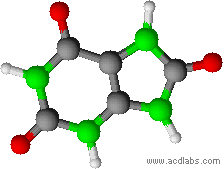 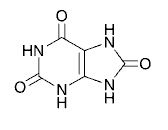 Kyselina močová – metody stanovení
6. Chemické metody:
 založené na redukčních vlastnostech kyseliny močové: 
redukce kyseliny fosfowolframové v alkalickém prostředí za vzniku molybdenové modři nebo redukci železitých nebo měďnatých iontů na železnaté a měďné, které se stanovovují specifickými činidly (deriváty fenantrolinu nebo kuproinu) za vzniku barevných komplexů
všechny tyto metody jsou nespecifické a pro kvantitativní stanovení kyseliny močové se již nepoužívají
31
Amoniak (NH3)
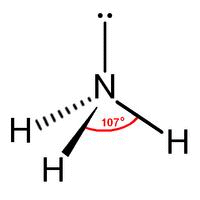 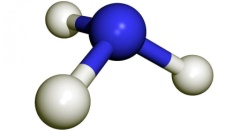 amonné kationty NH4+
vzniká při degradaci bílkovin (katabolismu aminokyselin; oxidativní deaminace) ve všech tkáních, především v játrech (také v ledvinách a svalech). 
nezanedbatelným zdrojem amoniaku je také rozklad bílkovin bakteriálními enzymy ve střevě
je toxický, v játrech je přeměňován na močovinu a glutamin 
v mozku a jiných tkáních, které nemají schopnost tvořit močovinu, se amoniak detoxikuje transaminační reakcí s 2-oxoglutarátem, za vzniku glutamátu
32
Amoniak (NH3)
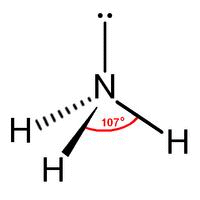 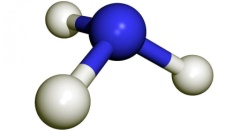 Dva hlavní zdroje amoniaku v organismu:
dehydrogenační deaminace glutamátu v buňkách většiny tkání
bakteriální fermentace proteinů v tlustém střevě amoniak difuzí přechází do portální krve          portální krev má relativně vysokou koncentraci NH3                     			odstraněn játry
33
Amoniak (NH3)
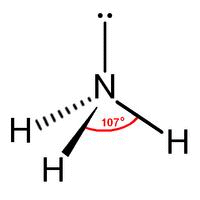 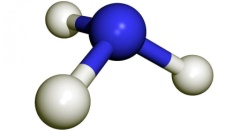 Zvýšená koncentrace v plazmě:
závažná onemocnění jater (př. selhání jater - akutní nebo chronické těžké poškození jater)
snížení průtoku krve játry
při vrozených poruchách enzymů v močovinovém cyklu
Reyeův syndrom (vzácné poškození krve, jater a mozku, většina případů je vyvolána virovou infekcí)
selhání ledvin
34
Amoniak (NH3)
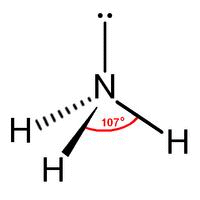 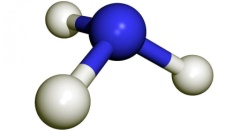 Preanalytická fáze:
stanovení z plazmy (nesrážlivá krev) 
krev se musí po odběru ihned zchladit a zpracovat co nejdříve (centrifugovat v chlazené centrifuze, do 20 min oddělit plazmu od krevních elementů), neboť hrozí falešně zvýšené hodnoty

Referenční rozmezí:
P-amoniak:	18 – 72 mmol/l
				Muži: 15 – 55 mmol/l 
			Ženy: 11 – 48 mmol/l


Certifikovaný referenční materiál: není k dispozici
35
Amoniak (NH3) – metody stanovení
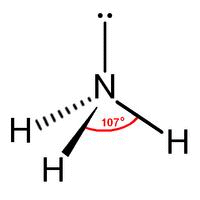 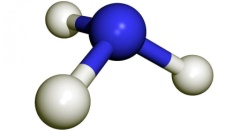 1. Referenční metoda: není k dispozici

2. Doporučená rutinní metoda:
 2.1 Enzymové stanovení:
 používající enzym GMD (glutamátdehydrogenázu)/UV: 
NH4+ + 2-oxoglutarát + NAD(P)H          glutamát + H2O + NAD(P)+      			(glutamátdehydrogenáza)
 spektrofotometricky se stanoví pokles absorbance, která je úměrná množství přeměněného NADH na NAD+ při 340 nm
 pokles absorbance je přímo úměrný koncentraci amoniaku
36
Amoniak (NH3) – metody stanovení
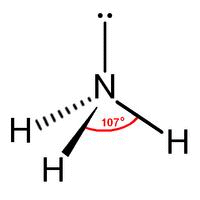 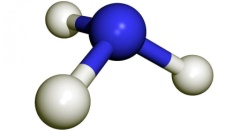 2. Doporučená rutinní metoda:
 2.2 Elektrochemické metody (biosenzory):
 přímá potenciometrie
 konduktometrie
měří se změna potenciálu nebo vodivosti reakční směsi, která je závislá na množství uvolněných amonných iontů v reakci 
3. Jiné metody:
 3.1 Chemické metody:
amoniak reaguje s Nesslerovým činidlem (alkalický roztok jodidortuťnatanu) za tvorby oranžového zabarvení
amoniak reaguje s fenolem a chlornanem za vzniku  modře zbarveného indofenolu (Berthelotova reakce)
 metody se již v klinické biochemii nepoužívají
3.2 Mikro-difúzní metoda
37
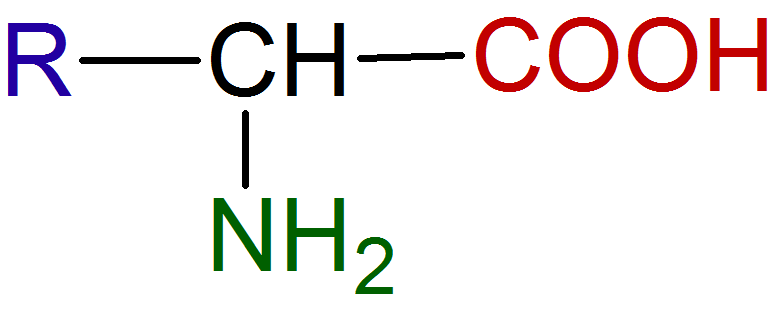 Aminokyseliny
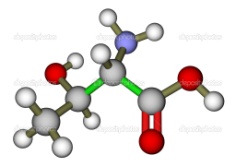 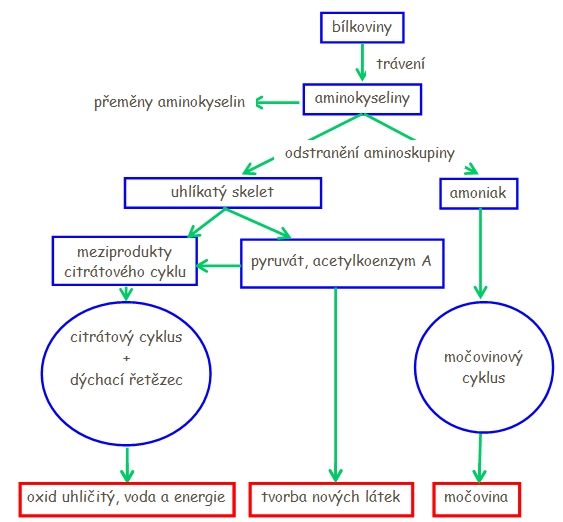 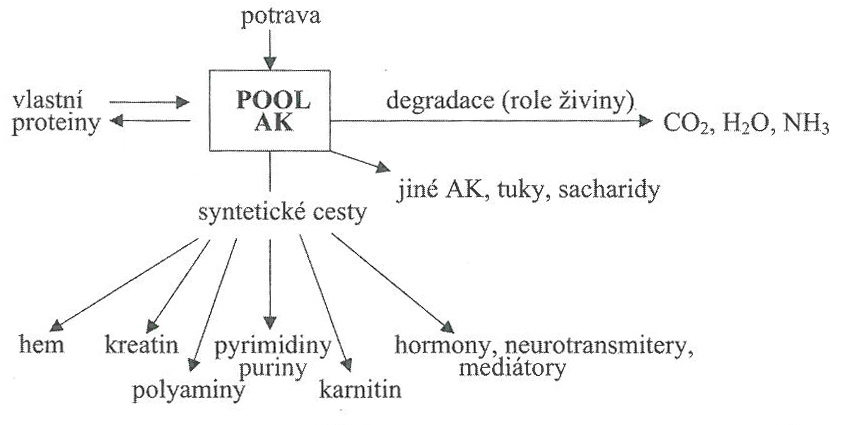 Význam stanovení:
diagnostika dědičných poruch metabolismu AK (screening)
monitorování výživy u nemocných v těžkém stavu
38
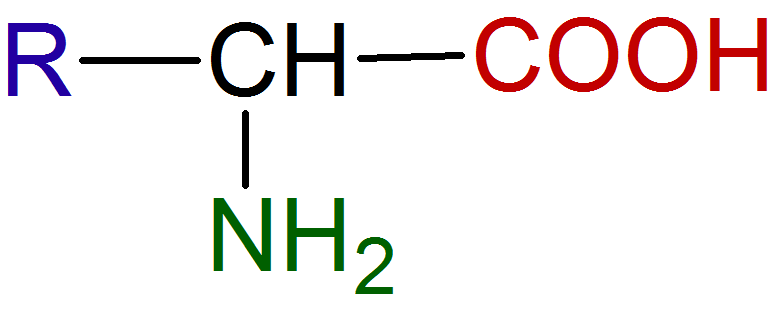 Aminokyseliny – metody stanovení
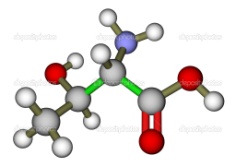 1. Referenční metoda: neuvádí se
2. Chromatografické metody: 
Ionexová chromatografie
HPLC
GC po převedení aminokyselin na těkavé deriváty
TLC  používaná jako semikvantitativní metoda
pro analýzu většího spektra aminokyselin se používají automatické analyzátory aminokyselin
3. Elektroforetické metody
4. Jednoduché chemické reakce
5. Imunoanalytické metody (viz. stanovení homocysteinu)
6. Techniky DNA
39
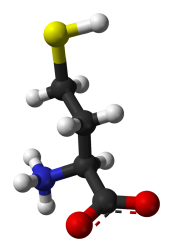 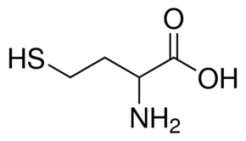 Homocystein
neesenciální sirná aminokyselina
není součástí tělesných bílkovin
vzniká v organismu při přeměně methioninu (Met) na cystein(Cys) - jako degradační produkt S-adenosylmethioninu (donor merhylenové skupiny)
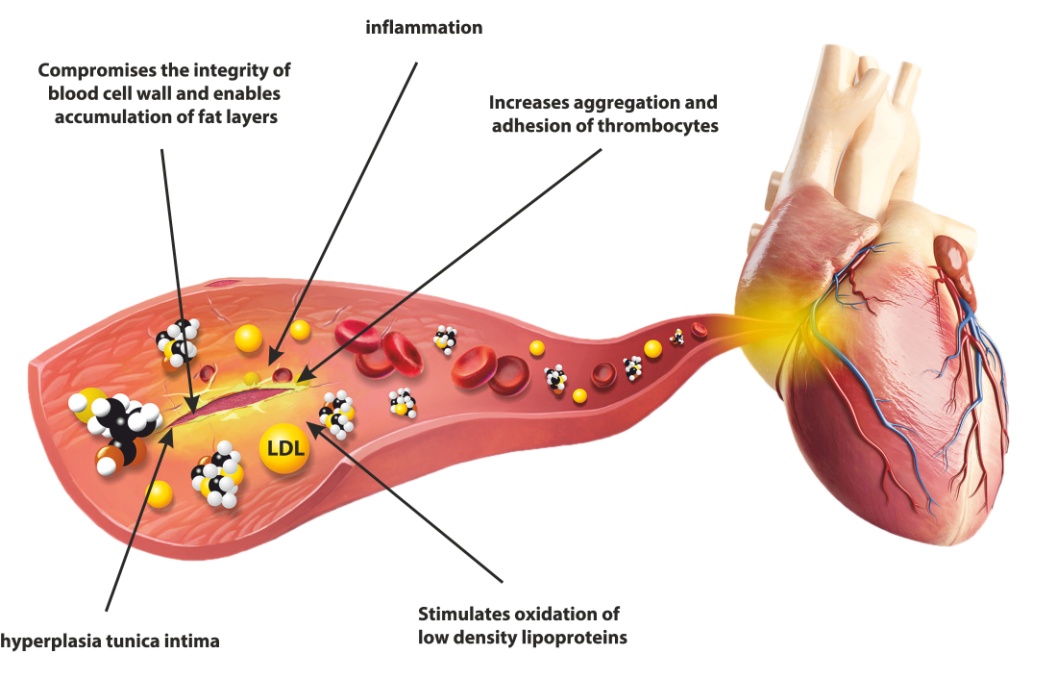 nezávislý rizikový faktor: 
kardiovaskulární onemocnění 
periferní vaskulární onemocnění (arteriální i žilní trombóza)
cerebrovaskulární onemocnění
opakované ztráty plodu 

Rizikový faktor je přibližně stejný jako u hyperlipidémie a kouření.
40
Převzato z: http://www.cardiovitamin.com/en/physicians/
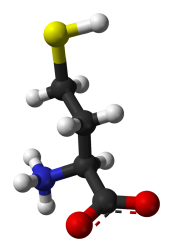 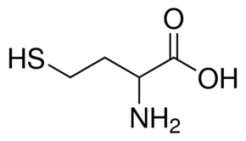 Homocystein
Referenční rozmezí:
P-homocystein:	  5 – 15 mmol/l
				
Certifikovaný referenční materiál: NIST SRM 1955
Metody stanovení:
1. HPLC
2. Imunochemické metody
3. Enzymové metody
4. GC-MS
41
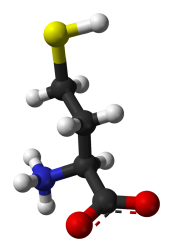 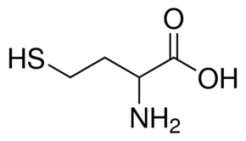 Homocystein – metody stanovení
1. HPLC (Vysokoúčinná kapalinová chromatografie) 
deproteinace
redukce
derivatizace
analýza
detekce (fluorometrická)
42
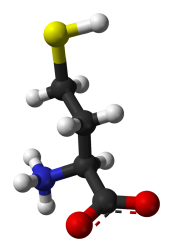 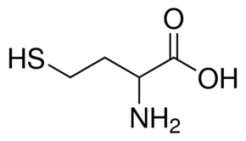 Homocystein – metody stanovení
2. Imunochemické metody 
redukce oxidovaných forem (např.1,4-dithio-D,L-threitol)
enzymatická přeměna homocysteinu                                                   na S-adenosylhomocystein
kompetitivní imunochemická reakce se specifickou monoklonální protilátkou 
detekce 

Další metody: ELISA,imunoturbidimetrie, chemiluminiscence,…
43
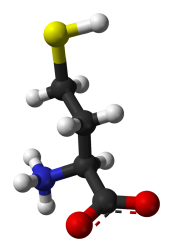 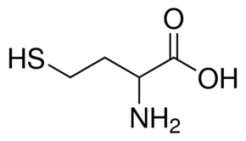 Homocystein – metody stanovení
3.1 Enzymová metoda („cyklická“):
Hcy +  L-serin            cystathionin (CBS - cystathion β-syntáza)
cystathionin            pyruvát + amoniak + Hcy (BBL - cystathion β-								syntáza )
pyruvát + NADH            L-laktát + NAD+ (LD - laktátdehydrogenáza)

 spektrofotometrické stanovení - pokles absorbance při 340 nm
44
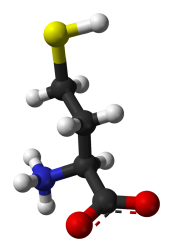 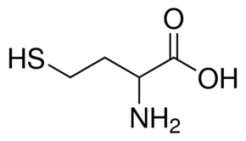 Homocystein – metody stanovení
3.2 Enzymová metoda („cyklická“) – Roche:
nejdříve je oxidovaná forma Hcy redukována na volný Hcy
	Hcy + SAM             SAH + Met
		HMTasa (homocystein-S-methyltransferáza) 
			SAH            Hcy + Adenosin
			SAHasa (SAH hydroláza) 
		Adenosin              Inosin + NH3
			ADA (adenosindeamináza) 
NH3 + NADH + 2-oxoglutarát           	   glutamát + NAD+ + H2O
				     GIDH
 spektrofotometrické stanovení - pokles absorbance při 340 nm
SAM (S-adenosylmethionin), SAH (S-adenosyl-homocystein), Hcy (Homocystein),                        Met (Methionin), GlDH (Glutamátdehydrogenáza)
45
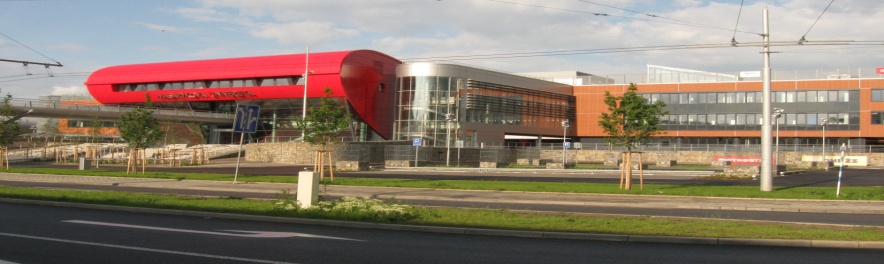 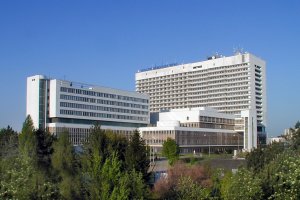 Děkuji za pozornost.